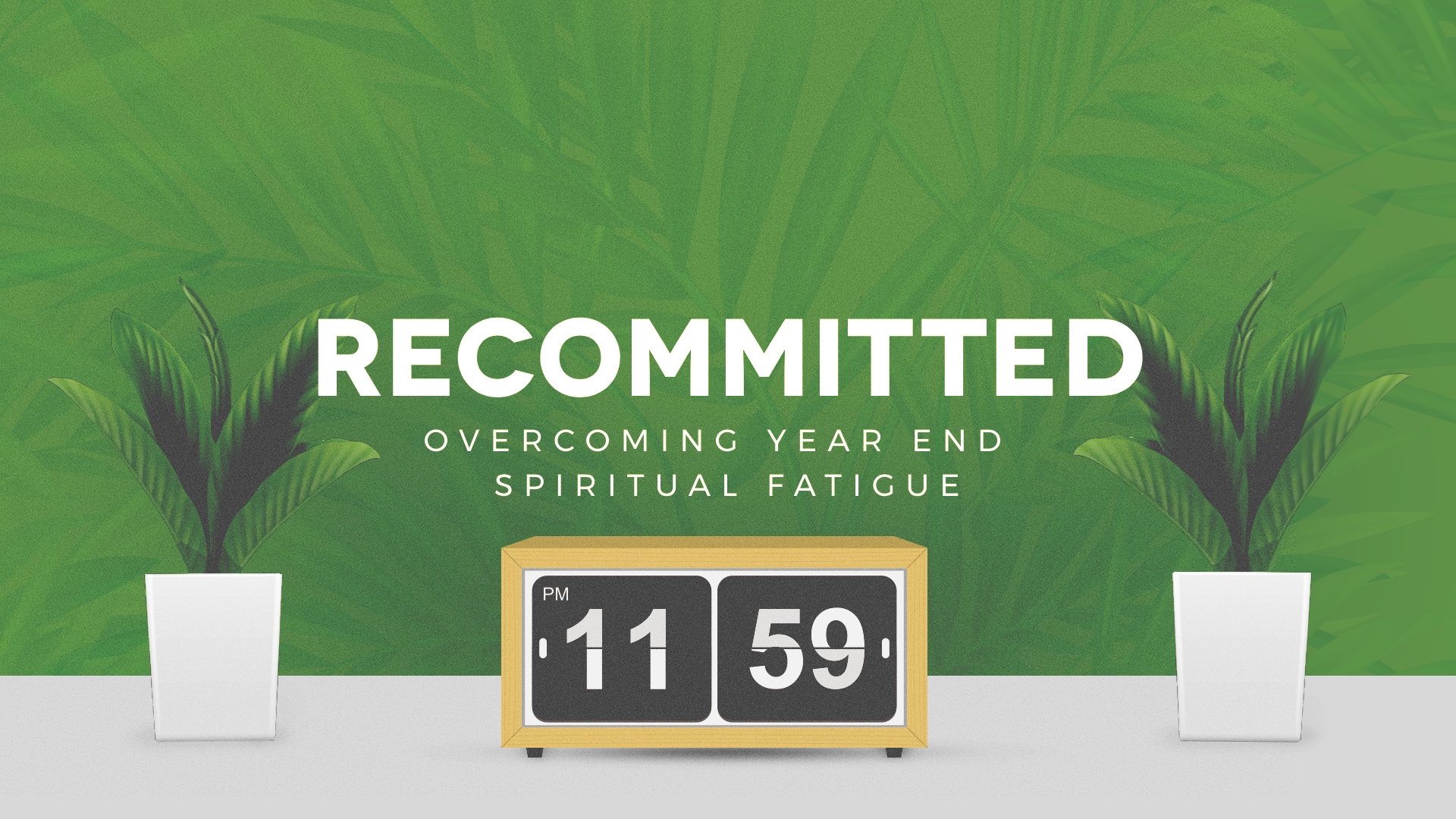 “As the name suggests, EOYF is a common phenomenon many people experience as the year comes to a close and heightened work demands, year-end social obligations, and financial pressures intensify.”
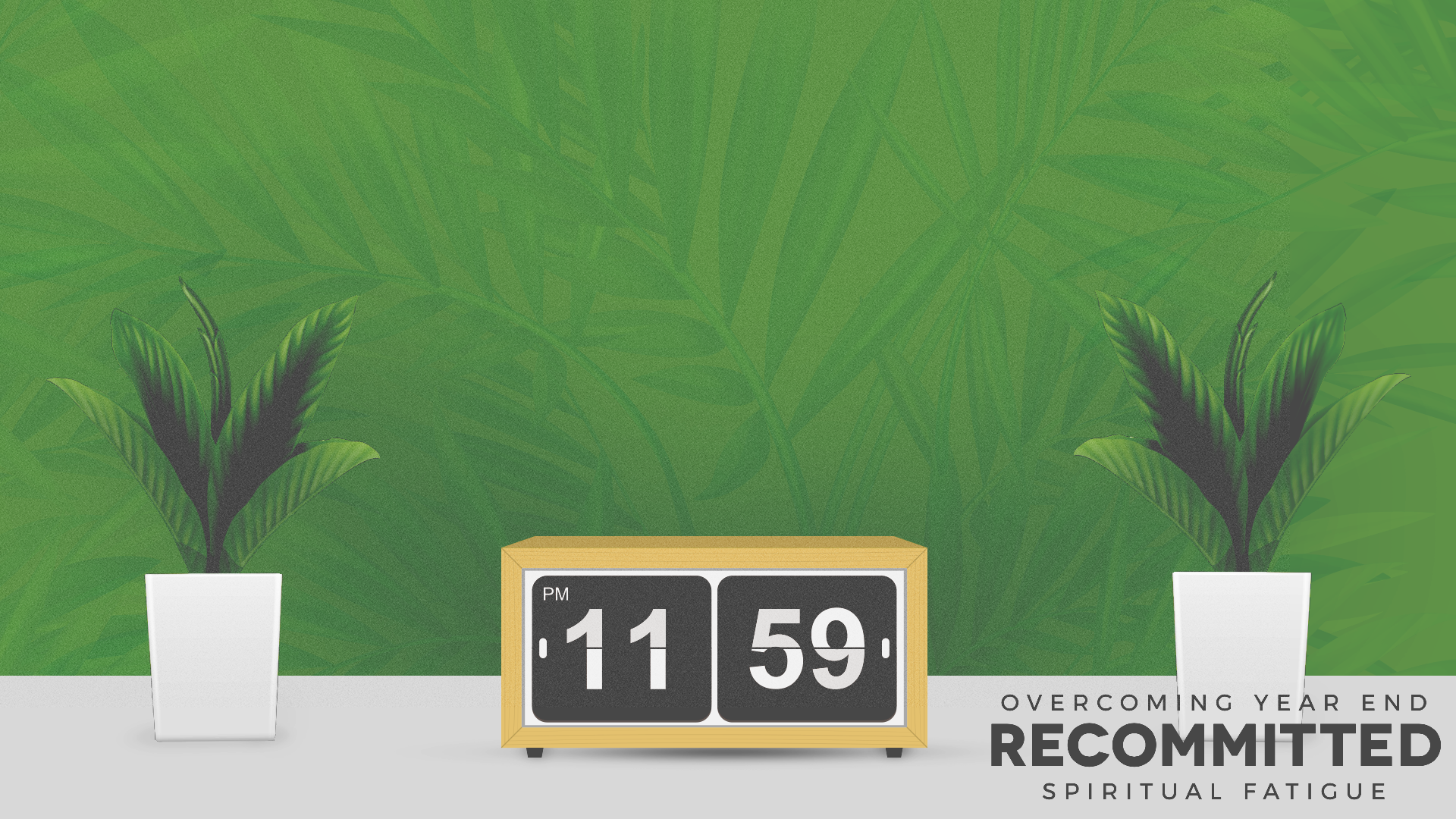 “28 Now the rest of the people, the priests, the Levites, the gatekeepers, the singers, the temple servants and all those who had separated themselves from the peoples of the lands to the law of God, their wives, their sons and their daughters, all those who had knowledge and understanding, 29 are joining with their kinsmen, their nobles, and are taking on themselves a curse and an oath to walk in God’s law, which was given through Moses, God’s servant, and to keep and to observe all the commandments of God our Lord, and His ordinances and His statutes; 30 and that we will not give our daughters to the peoples of the land or take their daughters for our sons. 31 As for the peoples of the land who bring wares or any grain on the sabbath day to sell, we will not buy from them on the sabbath or a holy day; and we will forego the crops the seventh year and the exaction of every debt .” 
Nehemiah 10:28-31
“On the twenty-fourth day of the same month, the Israelites gathered together, fasting and wearing sackcloth and putting dust on their heads. 2 Those of Israelite descent had separated themselves from all foreigners. They stood in their places and confessed their sins and the sins of their ancestors. 3 They stood where they were and read from the Book of the Law of the Lord their God for a quarter of the day, and spent another quarter in confession and in worshiping the Lord their God.” 
Nehemiah 9:1-3
“38  “Because of all this we make a firm covenant in writing; on the sealed document are the names of four princes, our Levites, and our priests.” 
Nehemiah 9:38
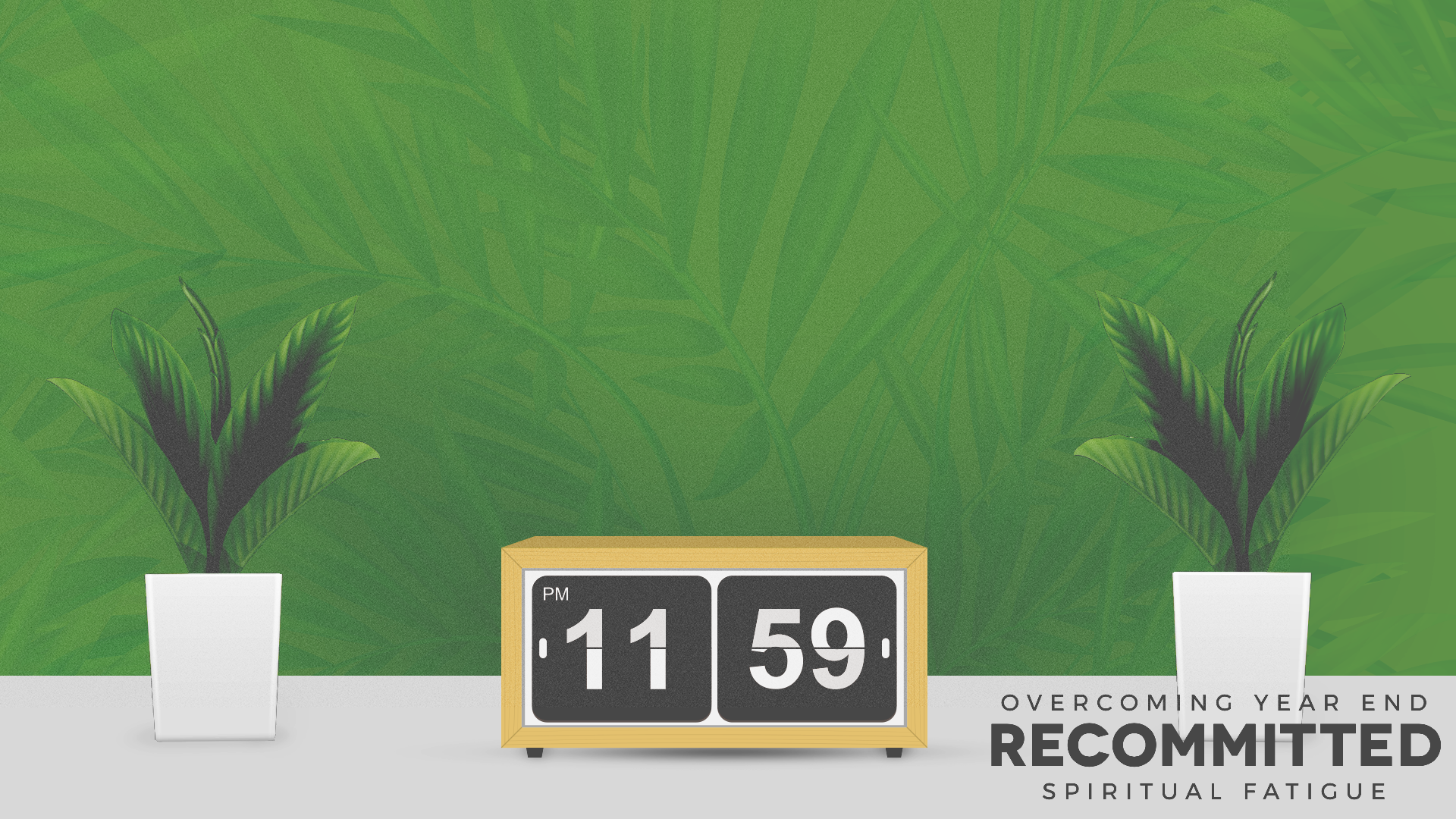 They Recommitted Themselves To:
Follow All God’s Commands Within The Law
“all those who had knowledge and understanding, 29 are joining with their kinsmen, their nobles, and are taking on themselves a curse and an oath to walk in God’s law, which was given through Moses, God’s servant, and to keep and to observe all the commandments of God our Lord, and His ordinances and His statutes.” 
Nehemiah 10:28-29
“What shall we say, then? Shall we go on sinning so that grace may increase? 2 By no means! We are those who have died to sin; how can we live in it any longer?” 
Romans 6:1-2
“For this is the love of God, that we keep his commandments. And his commandments are not burdensome.” 
1 John 5:3
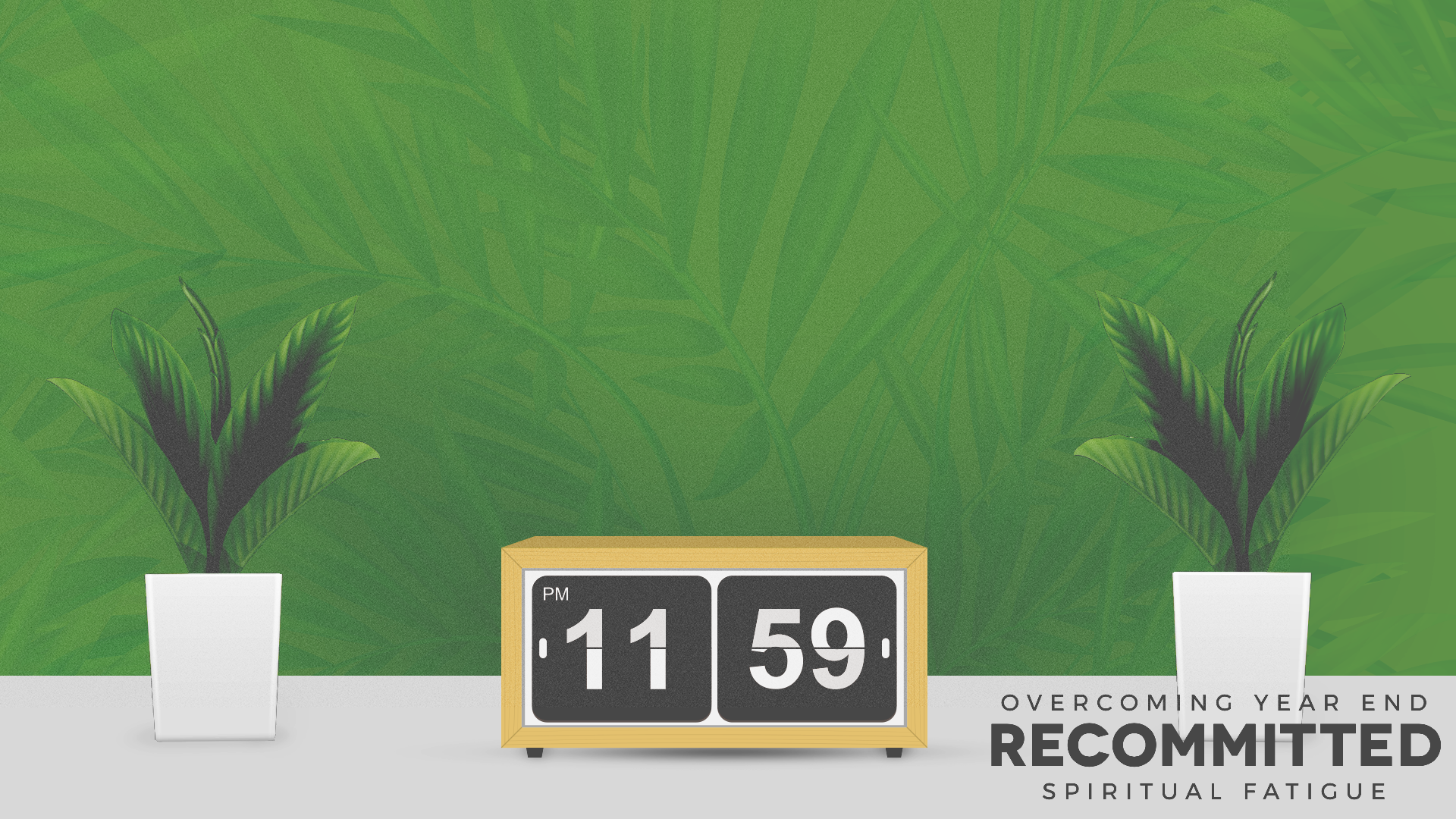 They Recommitted Themselves To:
Follow All God’s Commands Within The Law
Lead & Protect Their Families
“30 and that we will not give our daughters to the peoples of the land or take their daughters for our sons.” 
Nehemiah 10:30
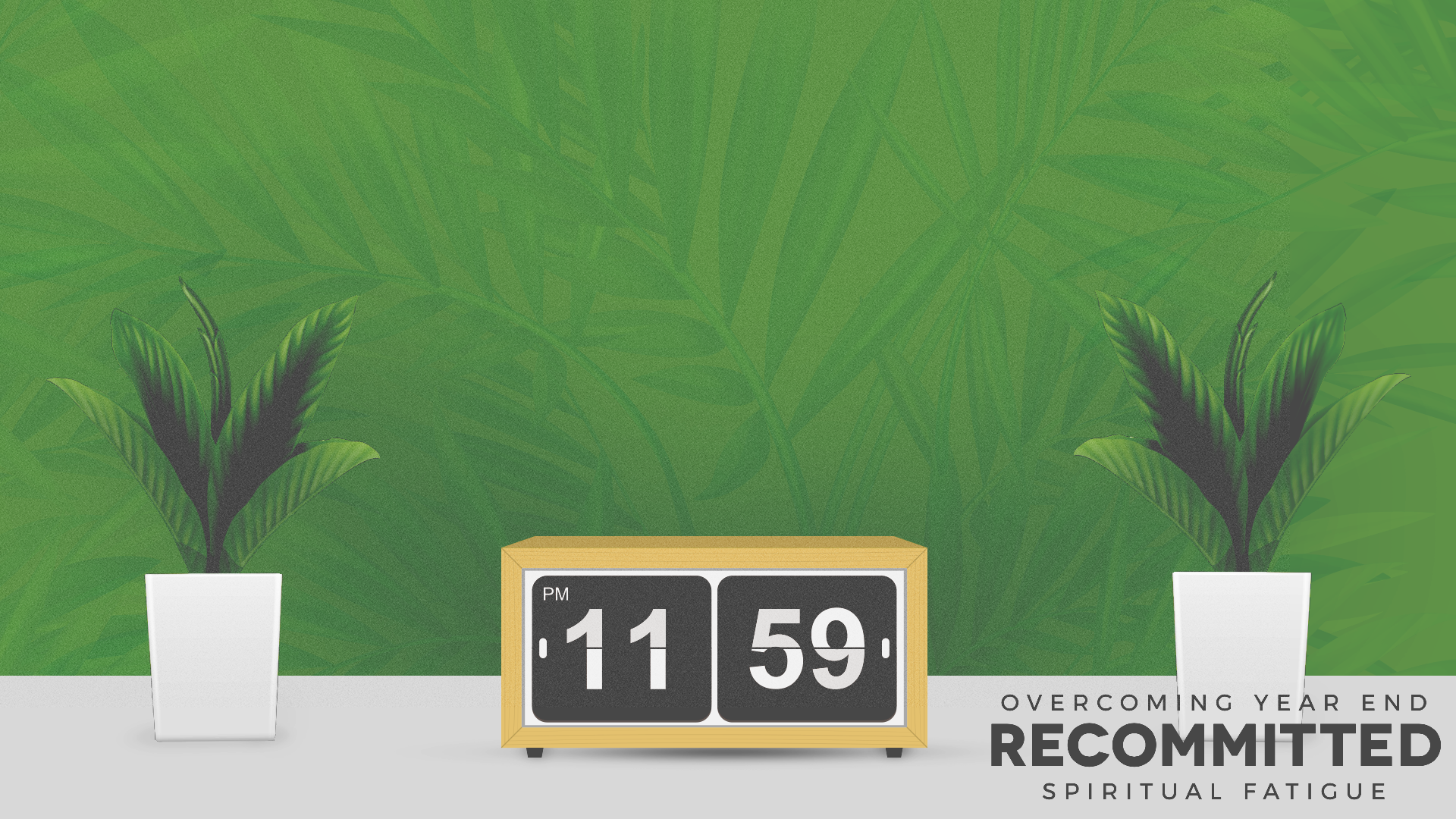 They Recommitted Themselves To:
Follow All God’s Commands Within The Law
Lead & Protect Their Families
To Pause And Sanctify The Sabbath
“31 As for the peoples of the land who bring wares or any grain on the sabbath day to sell, we will not buy from them on the sabbath or a holy day.” 
Nehemiah 10:31
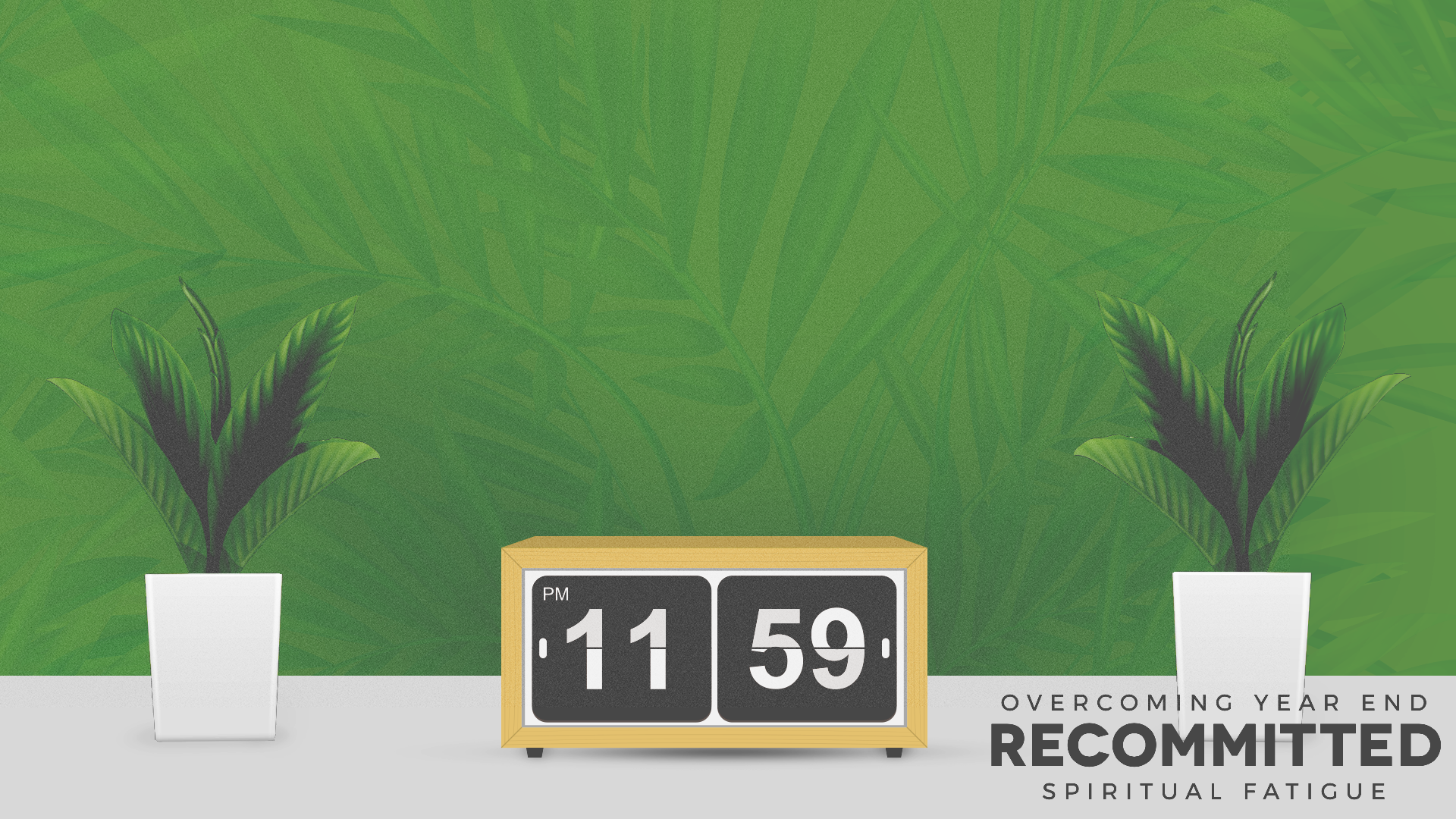 They Recommitted Themselves To:
Follow All God’s Commands Within The Law
Lead & Protect Their Families
Pause And Sanctify The Sabbath
Be Gracious Toward Their Neighbors
“31 As for the peoples of the land who bring wares or any grain on the sabbath day to sell, we will not buy from them on the sabbath or a holy day.” 
Nehemiah 10:31